Feb 2017
Project: IEEE P802.15 Working Group for Wireless Personal Area Networks (WPANs)

Submission Title: More thoughts on PIB configuration	
Date Submitted: Feb 2017	
Source: Rick Roberts (Intel)
Address 
E-Mail: richard.d.Roberts@intel.com	
Re:
Abstract:	
Purpose:	
Notice:	This document has been prepared to assist the IEEE P802.15.  It is offered as a basis for discussion and is not binding on the contributing individual(s) or organization(s). The material in this document is subject to change in form and content after further study. The contributor(s) reserve(s) the right to add, amend or withdraw material contained herein.
Release:	The contributor acknowledges and accepts that this contribution becomes the property of IEEE and may be made publicly available by P802.15.
Slide 1
Rick Roberts (Intel)
Feb 2017
Configuring a frame is just a matter of generating a bit pattern series.  For example, consider the MAC frame as shown below where we have selected nominal field lengths for the variable length fields.
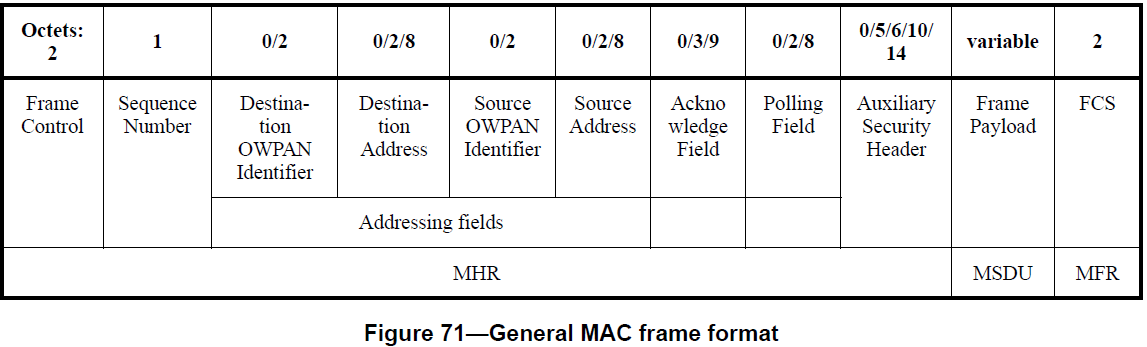 2
2
2
2
3
2
5
2
This example MAC frame is represented by 21 octets, of which 2 octets are the actual payload.  The number of bits vary depending upon how the MAC frame is being configured.

So if we viewed this MAC frame on a logic analyzer if would consider of a 168 bit sequence.
Slide 2
Rick Roberts (Intel)
Feb 2017
Now consider the first field, the very import Frame Control Field.
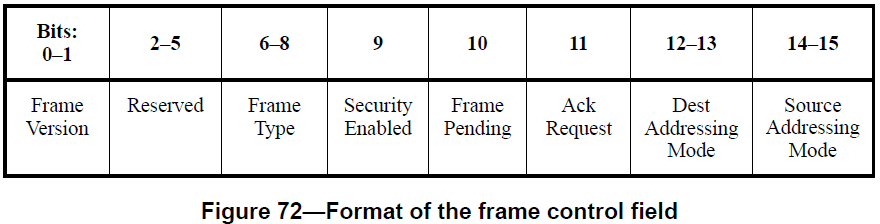 The Frame Control Field is 16 bit long.  In Intel’s proposal, what goes into the PIB is a 16 bit pattern that represents the Frame Control Field as shown below.
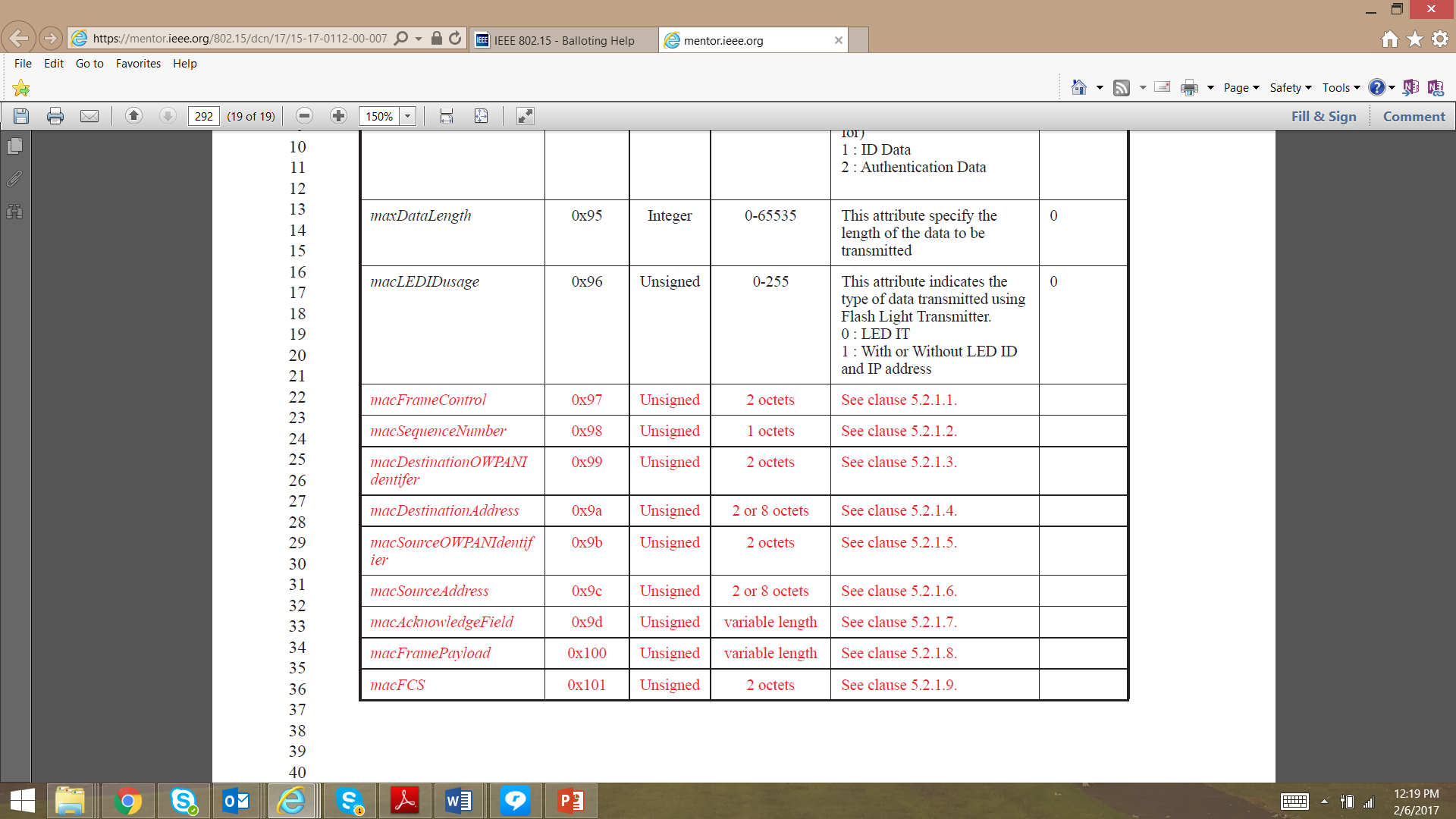 Slide 3
Rick Roberts (Intel)
Feb 2017
In fact each field in the MAC frame can be defined by a finite length bit sequence and it is this bit sequence that is passed via the PIB.
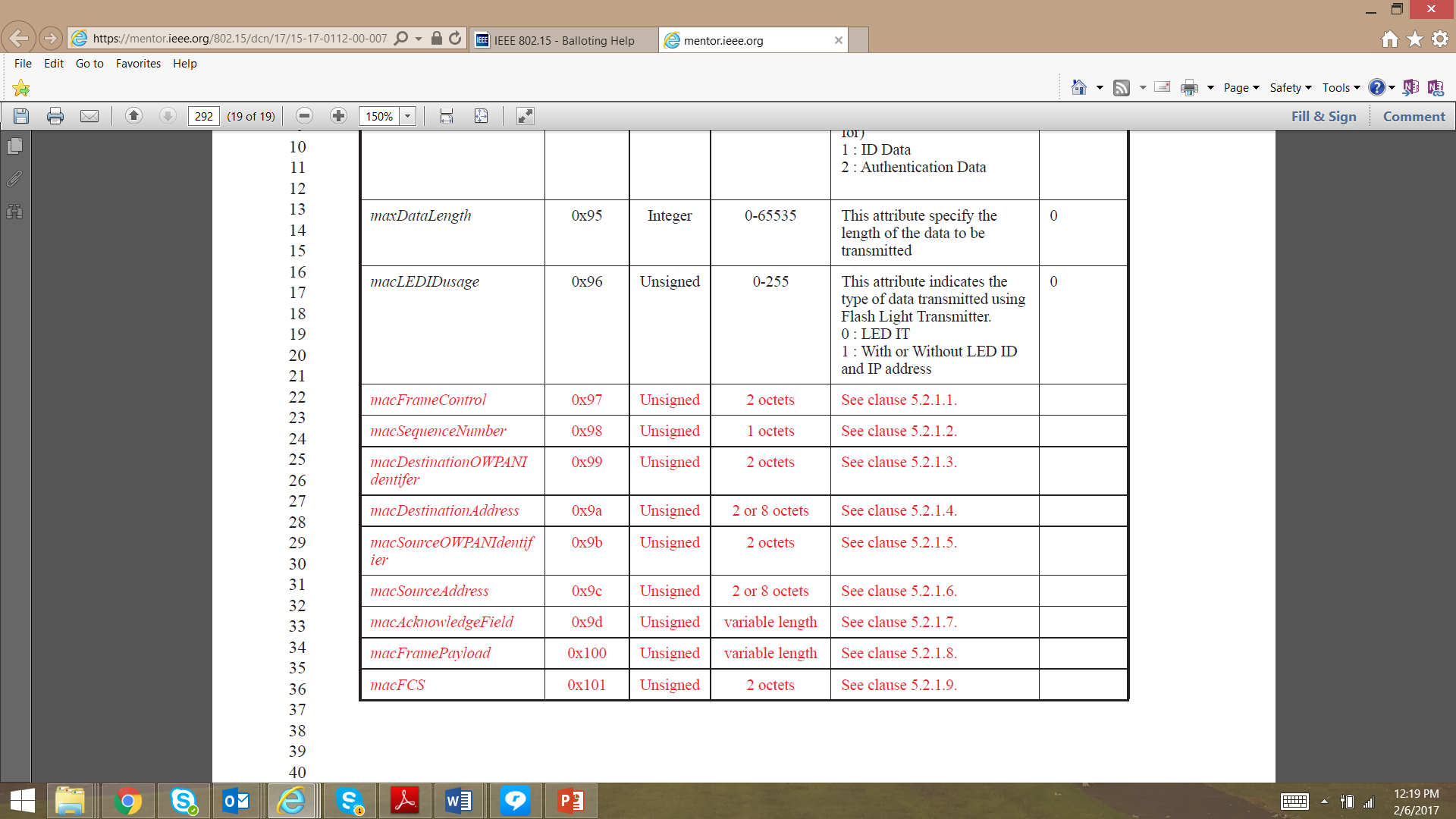 The question is “how do we define each bit of the field bit sequence”?

The answer is each sub-field, of each MAC field, is defined in the text as referenced in the right hand column of the above table. 

The user generates the required bit sequence by reading the text and setting the bits accordingly.
Slide 4
Rick Roberts (Intel)
Feb 2017
Now going back to the Frame Control Field.
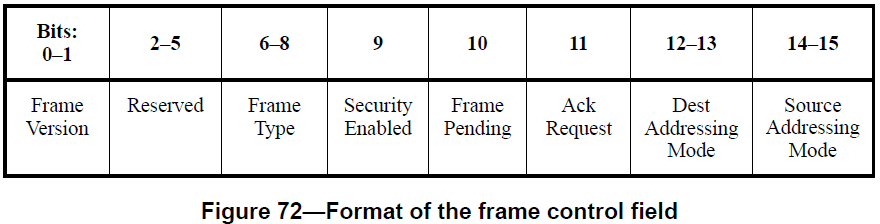 The details of setting the bits are shown in clause 5.2.1.1 that includes sub-clauses 5.2.1.1.1 to 5.2.1.1.7.

So let’s generate the bit pattern that would specify the Frame Control Field using the directions in Draft D1, clause 5.2.1.1 (see the next page).
Slide 5
Rick Roberts (Intel)
Feb 2017
Now going back to the Frame Control Field, we can set the bits as follows:

<b0 b1> = 00  (802.15.7 compliant) … clause 5.2.1.1.1
<b2 b3 b4 b5> = x x x x  (reserved)
<b6 b7 b8> = 001  (data frame) … clause 5.2.1.1.2
<b9> = 0  (no MAC security) … clause 5.2.1.1.3
<b10> = 0  (no more data) … clause 5.2.1.1.4
<b11> = 0  (no ACK) … clause 5.2.1.1.5
<b12 b13> = 01  (broadcast) … clause 5.2.1.1.6
<b14 b15> = 01  (broadcast) … clause 5.2.1.1.7

So this Frame Control Field would be a 16 bit sequence of …
<0 0 x x x x 0 0 1 0 0 0 0 1 0 1>

This 16 bit pattern would then be passed in the PIB.

What is NOT passed in the PIB is the sub-field values as represented in the sub-clauses of 5.2.1.1; that is, the PIB would not have an entry that specifically addressed each sub-clause of 5.2.1.1.
Slide 6
Rick Roberts (Intel)
Feb 2017
So why bring this up?  I believe all the PIB needs for configuration is an entry for each of the frame fields.  An example is shown below.
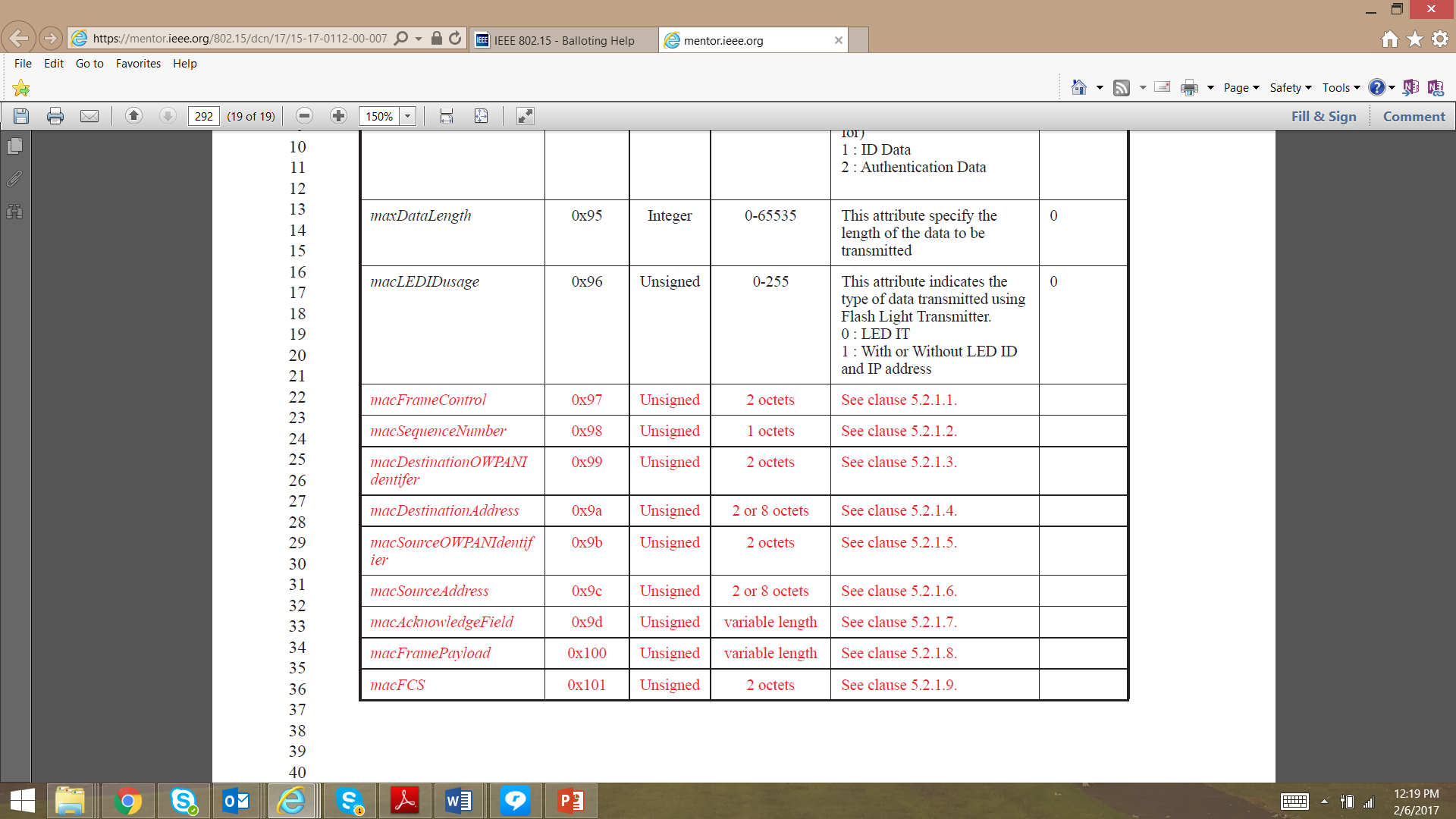 One of the things I’m seeing, while doing the editing, is there is too much detail being put into the PIB that should actually be normative text in the standard; that is, specifically information on how to set the bits within the Frame Field can just be normative text and not actually be in the PIB.

Just my opinion and observations!
Slide 7
Rick Roberts (Intel)